Avaliação de Dependabilidade de Call Center de Serviços de Emergência
Agenda
Contextualização;
Objetivo principal;
Motivação e justificativa;
Contribuições;
Trabalhos relacionados;
Cronograma;
Status atual.
Contextualização
Objetivo principal
Examinar a dependabilidade dos componentes do Call Center CIODS através das métricas MTBF, MTTR e MTTF e disponibilidade. Além da avaliação da situação atual do Call Center, sugerir uma nova configuração, de modo a aumentar a confiabilidade.
Motivação e justificativa
Contribuições
Propor uma metodologia para avaliação de sistemas dependáveis de call center.

A determinação do índice de importância de cada componente do Call Center de Emergência é uma contribuição desse trabalho. Através destes, é possível identificar os componentes que necessitam de redundância para aumentar a confiabilidade do sistema.

Desenvolvimento de uma arquitetura para representação de sistema tolerante a falhas, com diferentes níveis de redundância e diferentes taxas de falha e reparo, com excelente relação custo-benefício.
Contribuições
O uso de mecanismos gráficos, como o modelo RBD, na avaliação da dependabilidade também é outra contribuição deste trabalho, pois facilita a compreensão global do sistema.

Contribuir para a qualidade dos serviços oferecidos pelo Call Center de Emergência à população através do funcionamento ininterrupto do sistema.
Trabalhos relacionados
Cronograma de Execução 2010
Cronograma de Execução 2011
Status Atual
Methodology for the dependability evaluation of the Emergency Call Center
Structure of the Call Center of Emergency
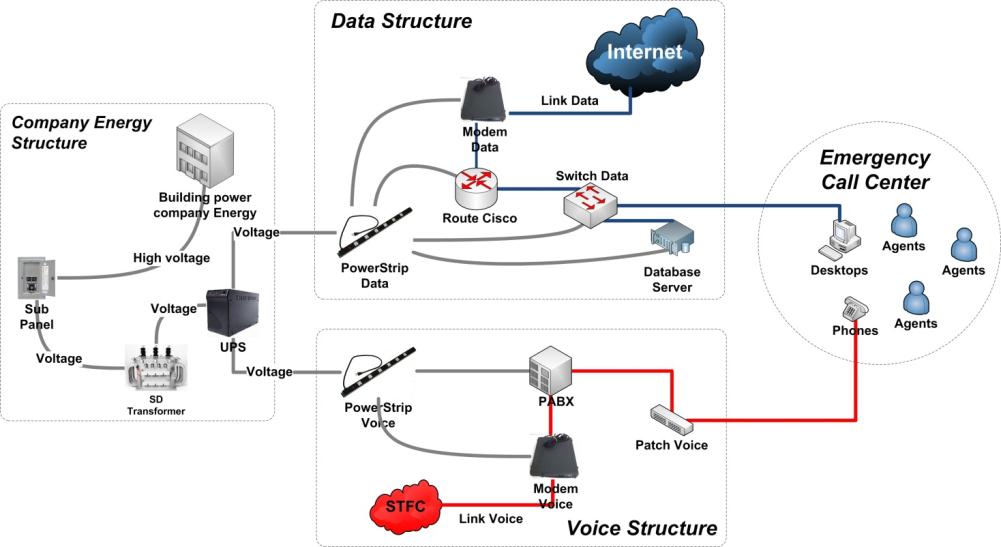 RBD models of the current system (A) and suggested (B) of the Emergency Call Center
.
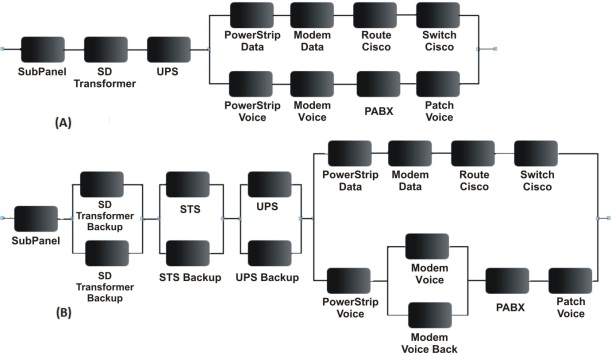 Sugestões?